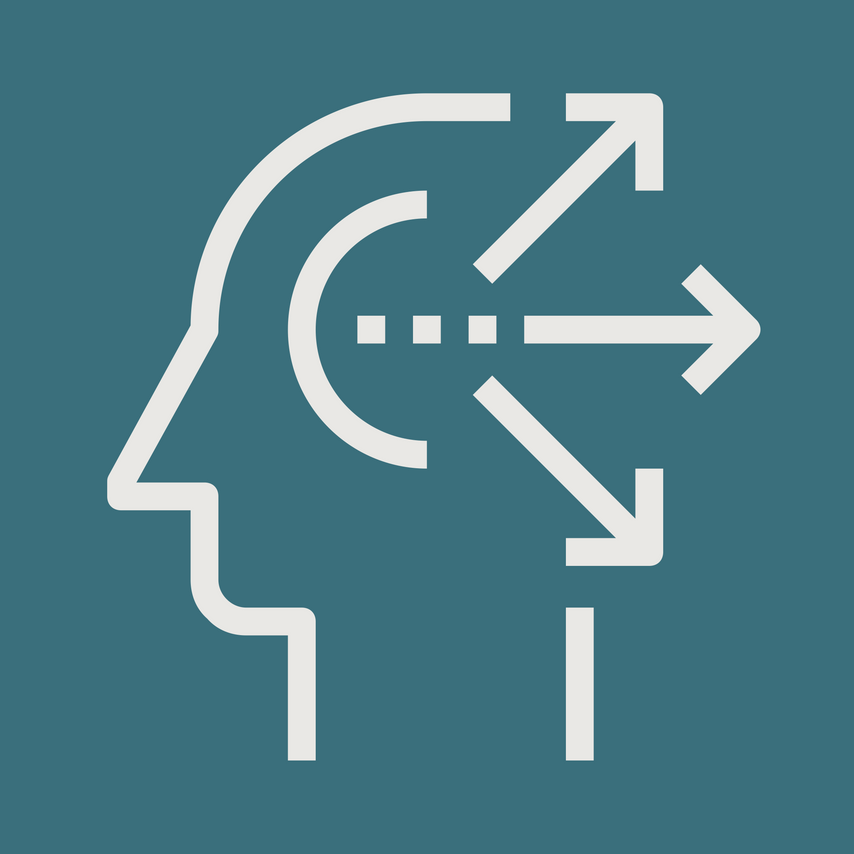 5W2H Method
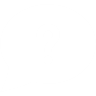 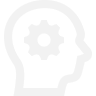 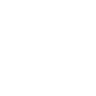 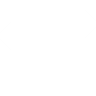 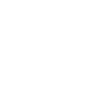 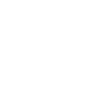 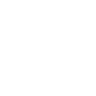 www.strategypunk.com